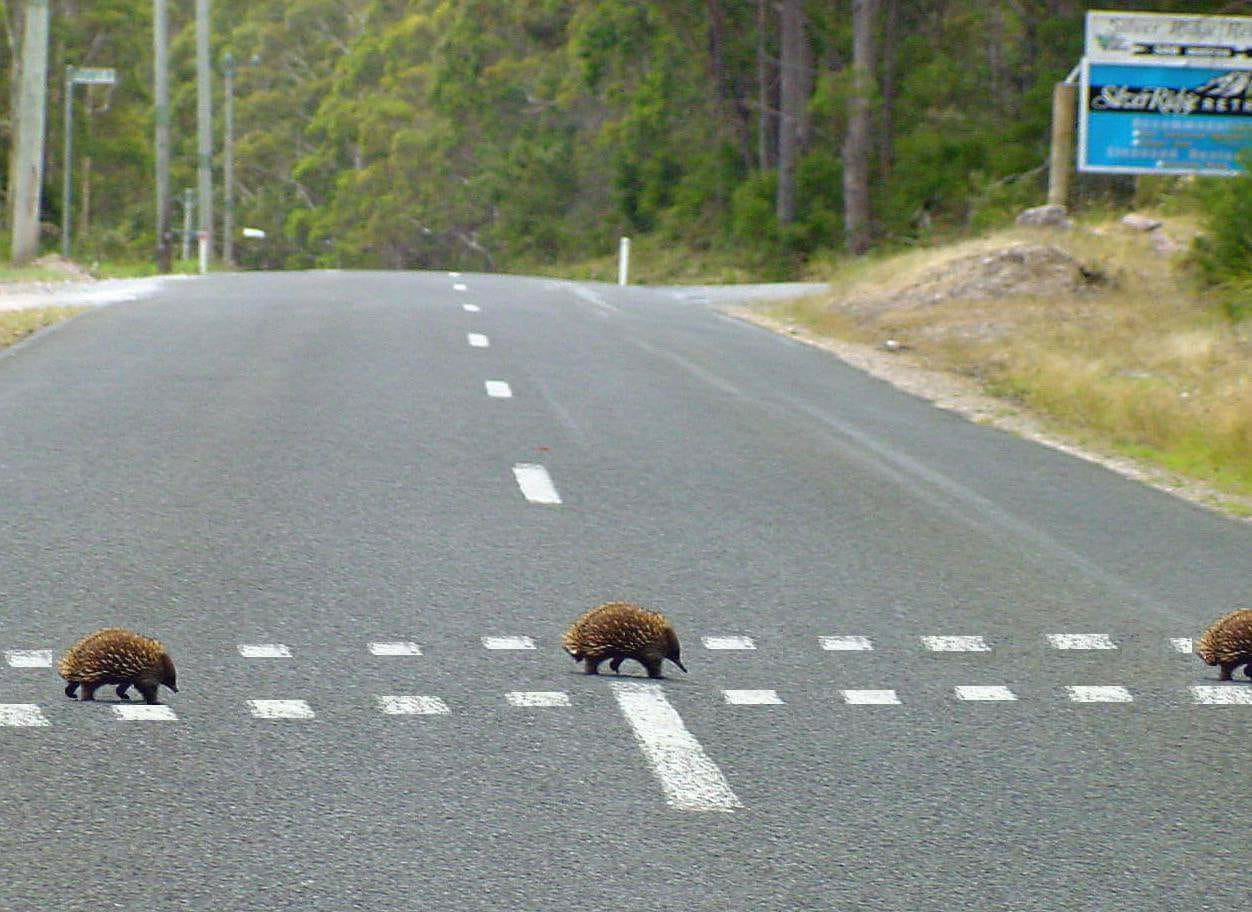 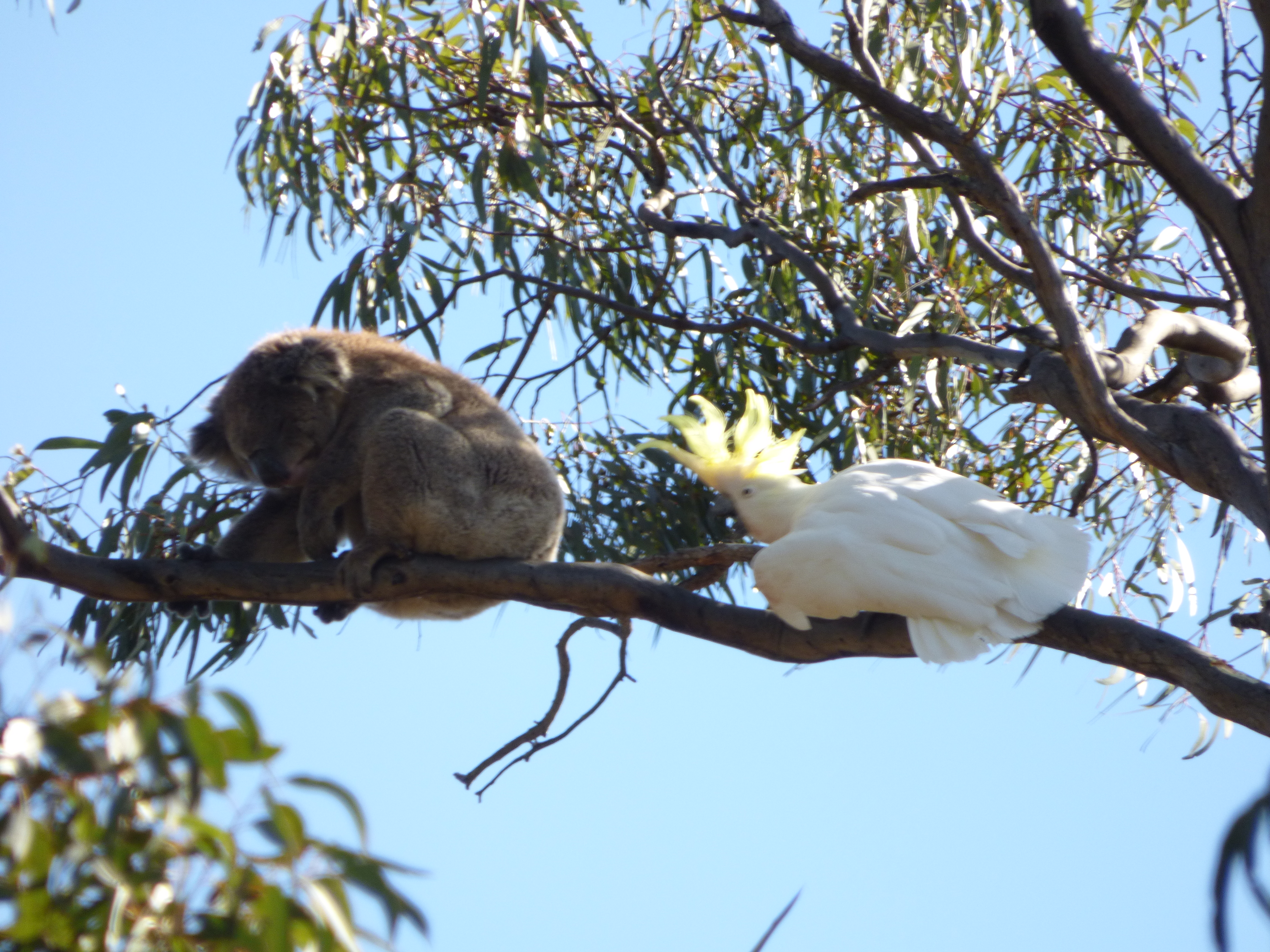 Developing Citizen Science Apps for Conservation Biology
Koala Counter & echidnaCSI
Alan Stenhouse
Centre for Applied Conservation Science, School of Biological Sciences
@alanstenhouse	alan.stenhouse@adelaide.edu.au
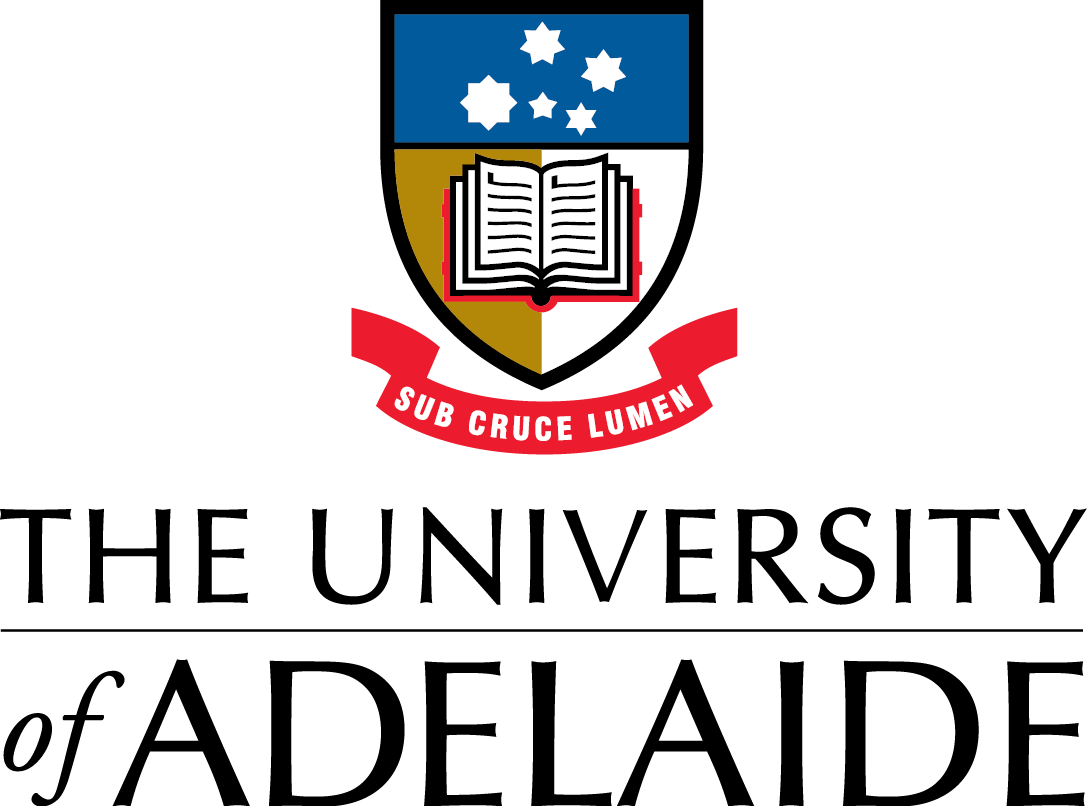 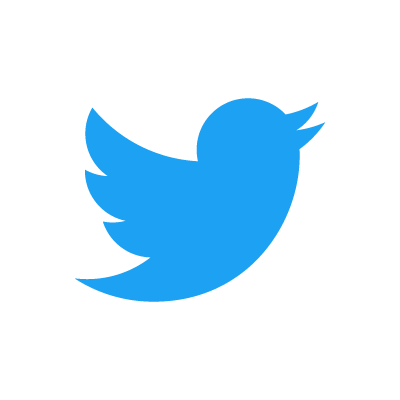 Development Requirements
@alanstenhouse
University of Adelaide
2
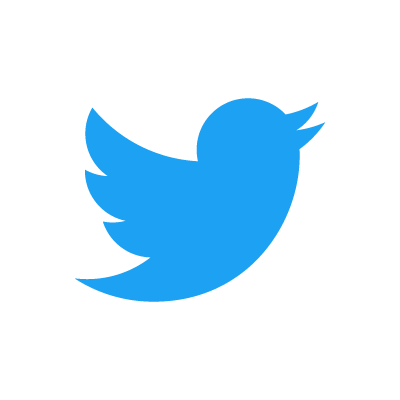 Development Platform(s)
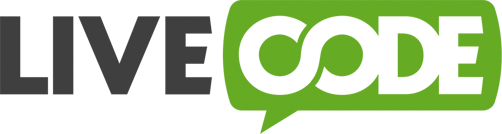 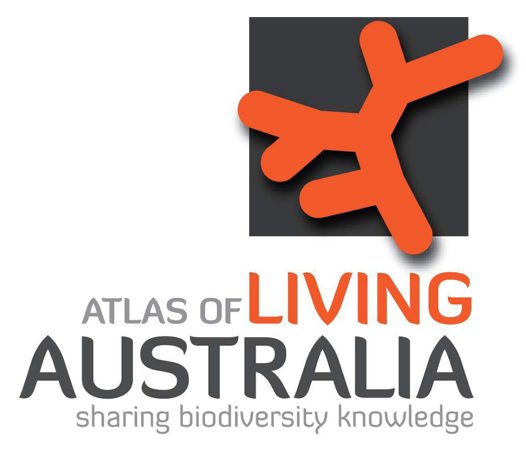 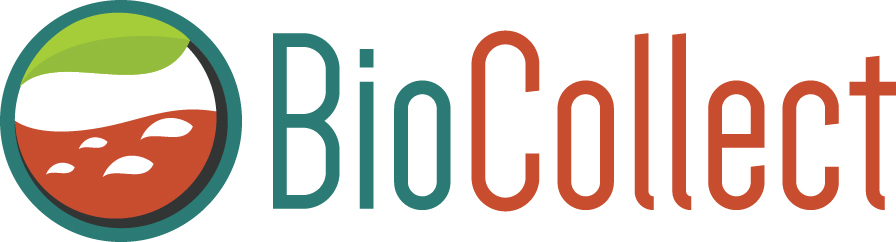 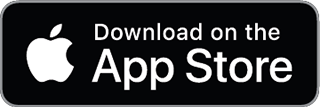 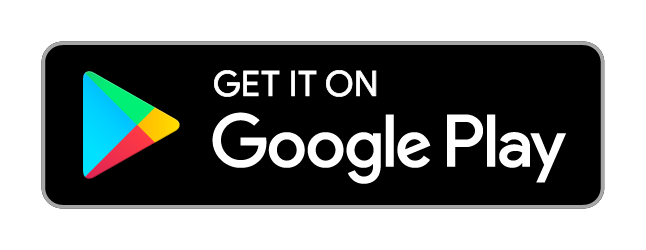 @alanstenhouse
University of Adelaide
3
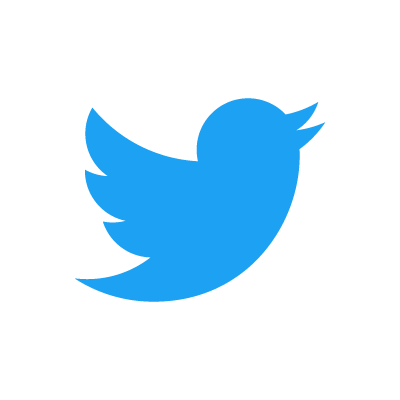 The University of Adelaide
Slide 3
Development Cycle
Minimum Viable Product
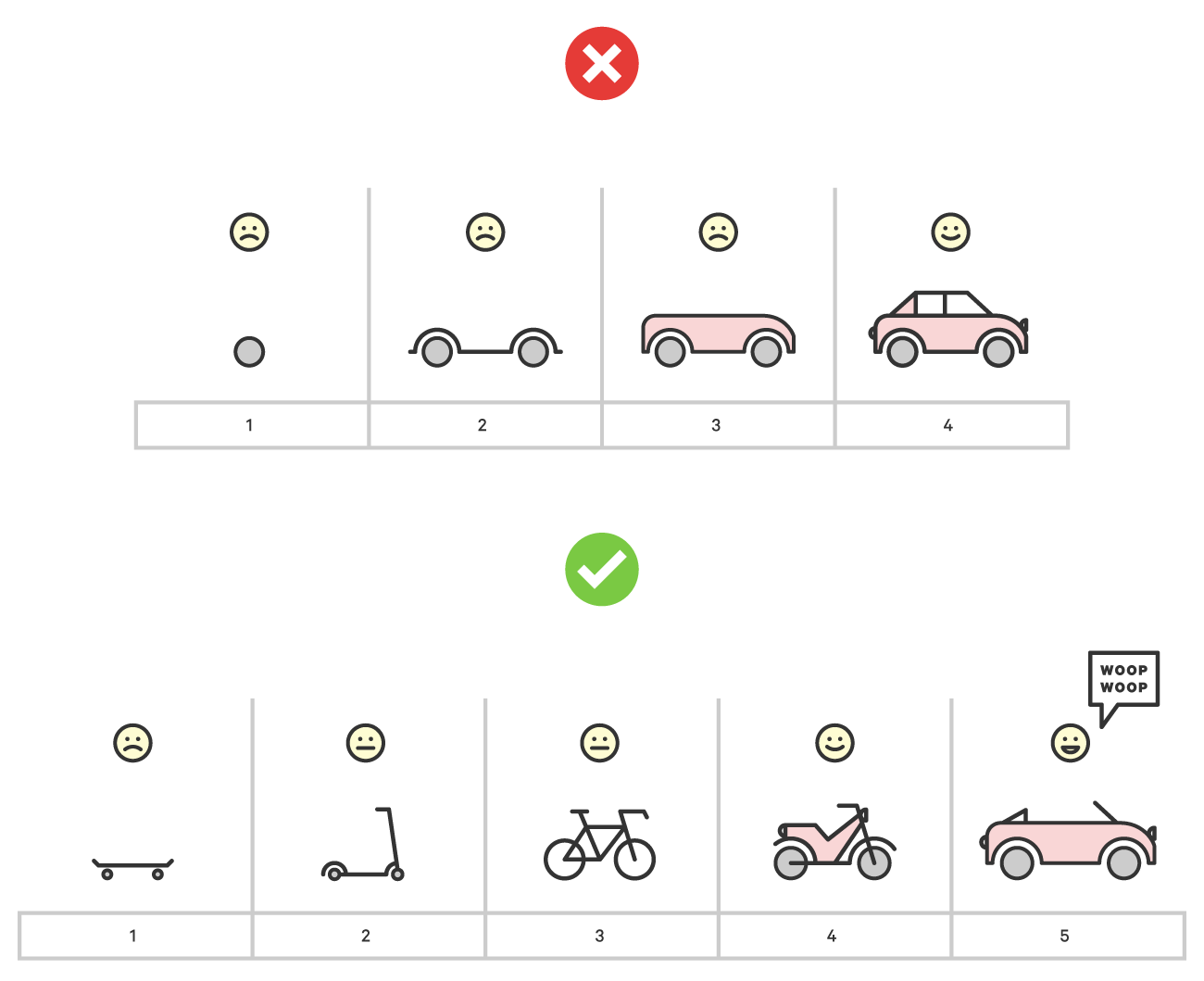 @alanstenhouse
University of Adelaide
4
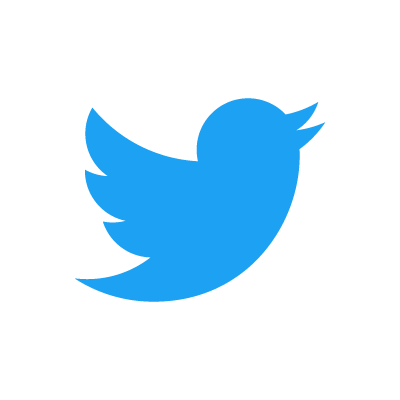 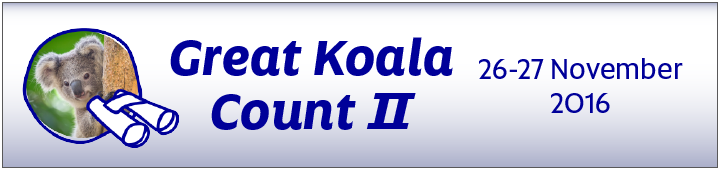 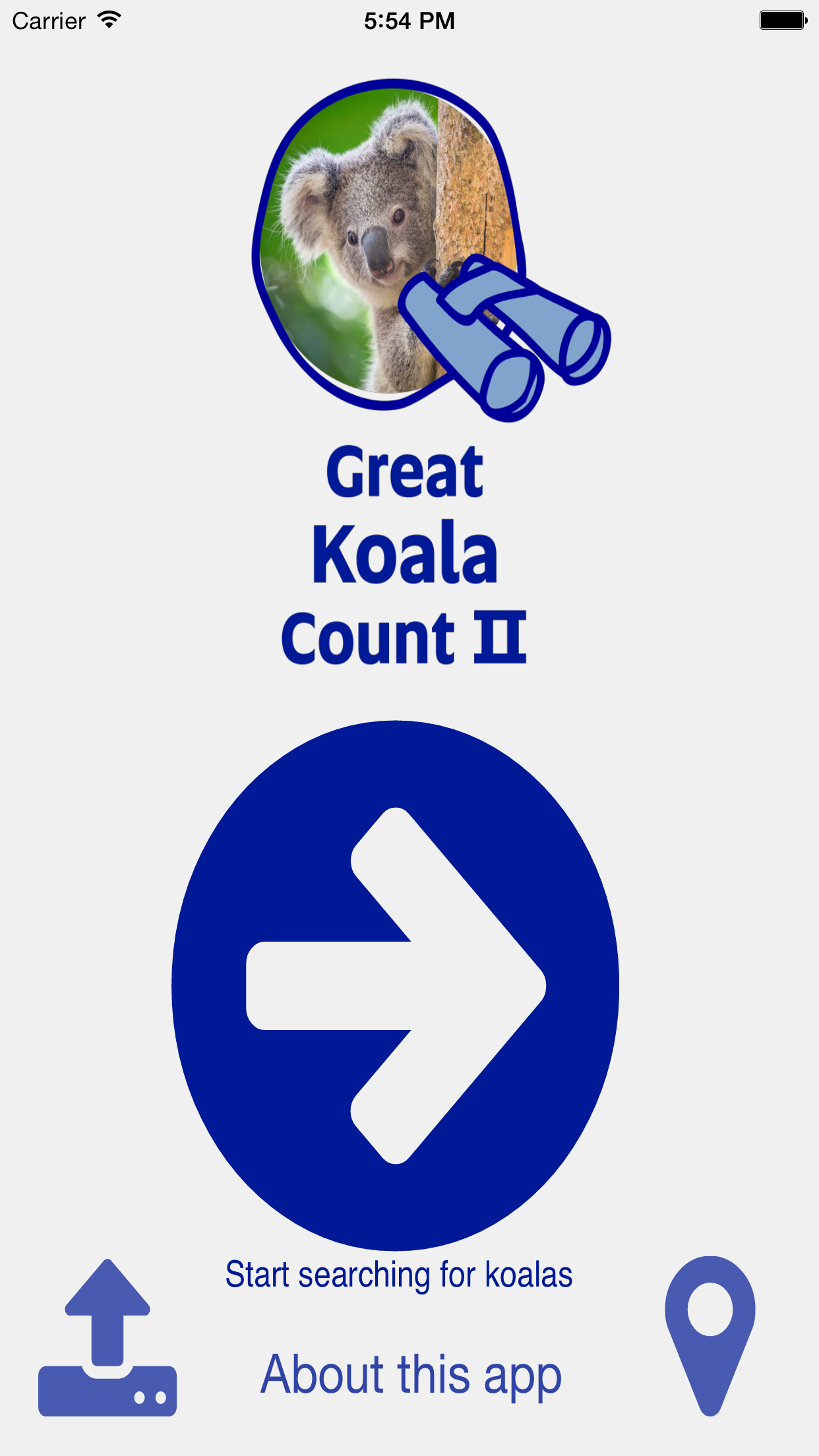 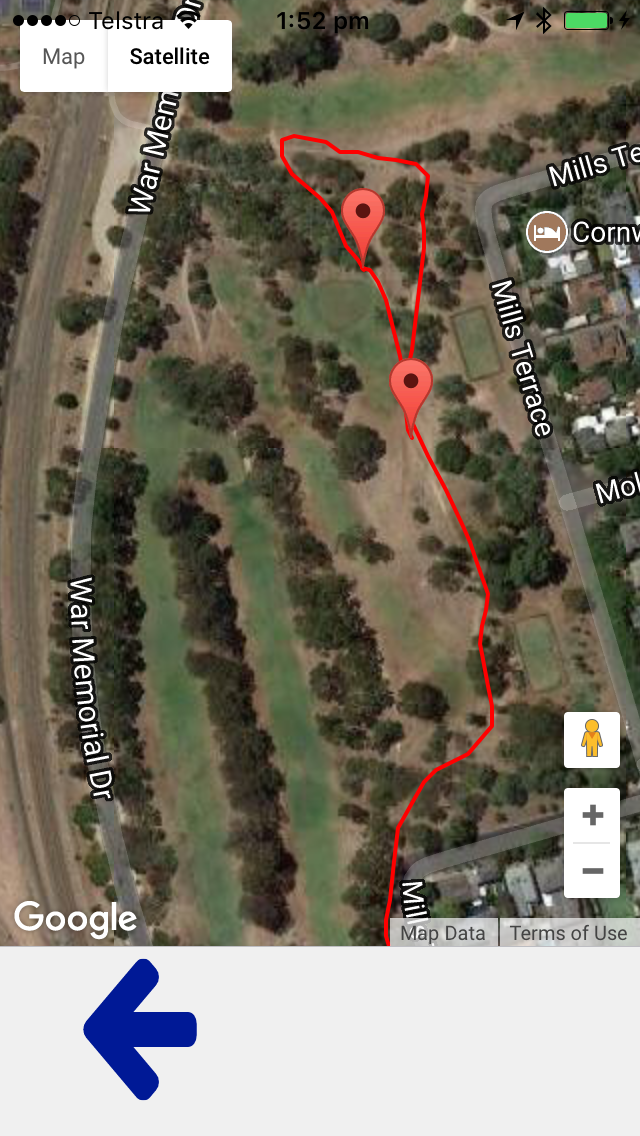 Koala Counter
Recorded user search path
Search effort
Infer species absences
4 months design, development, testing, rollout
Issues
Location services
User training
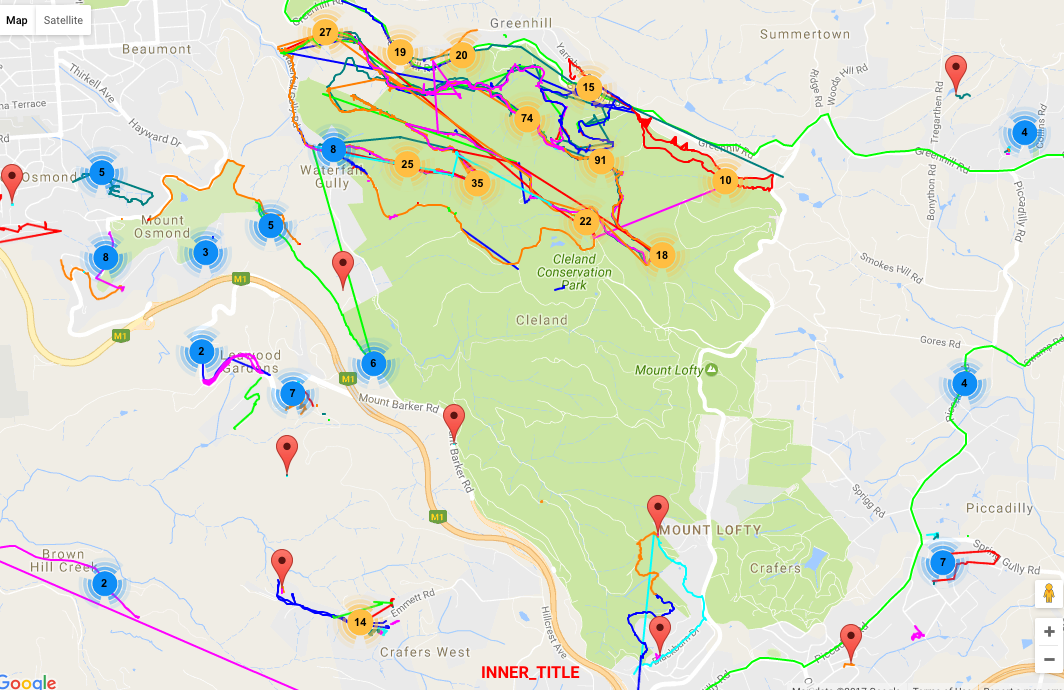 Collaborator: Dr. Philip Roetman
@alanstenhouse
University of Adelaide
5
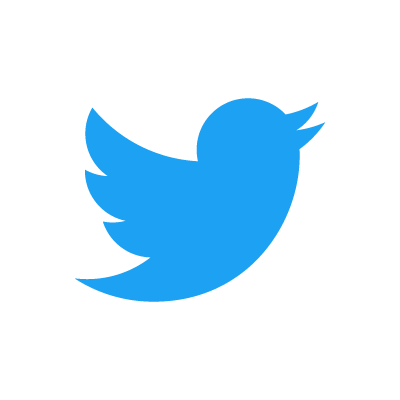 Slide 5
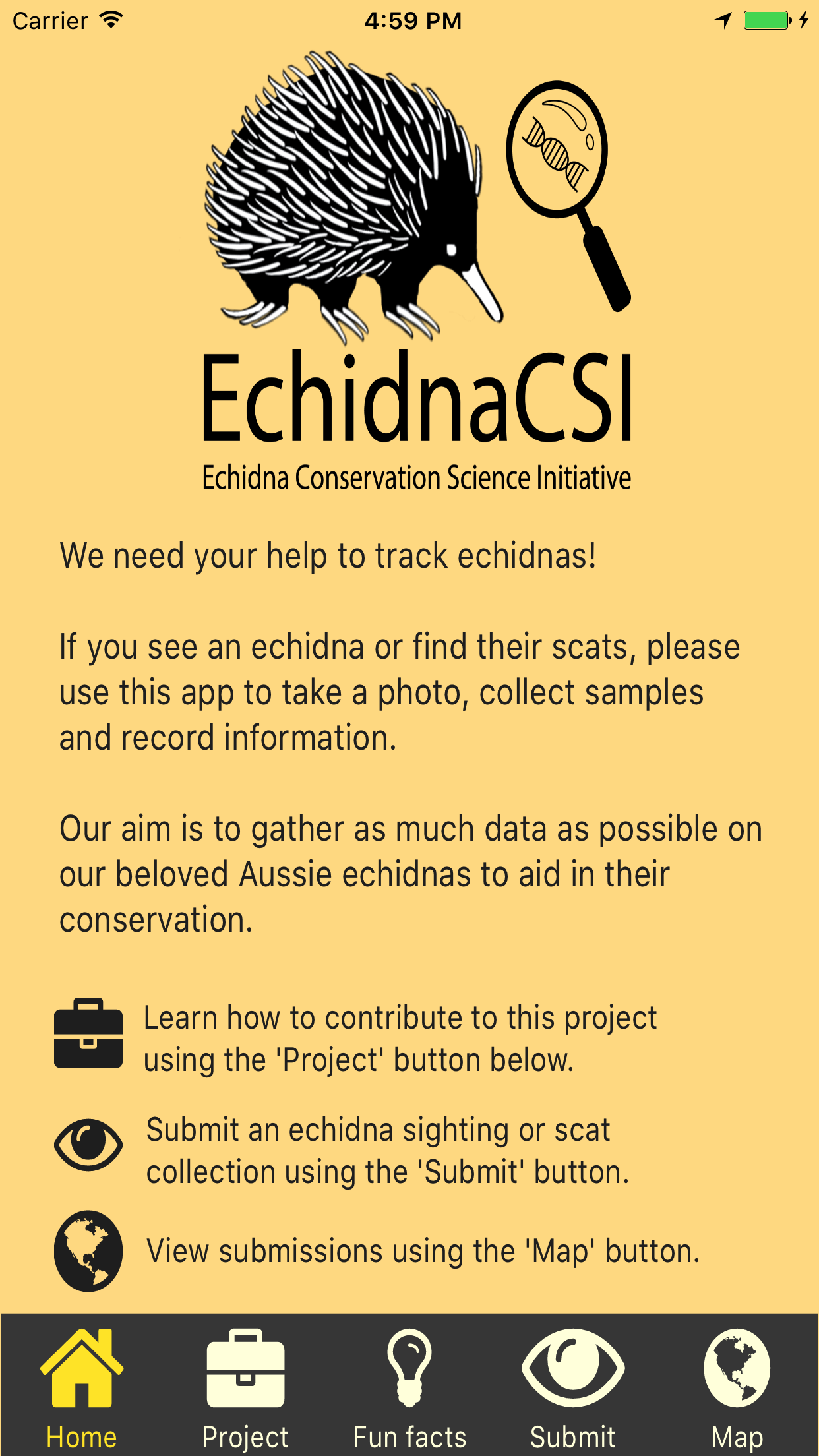 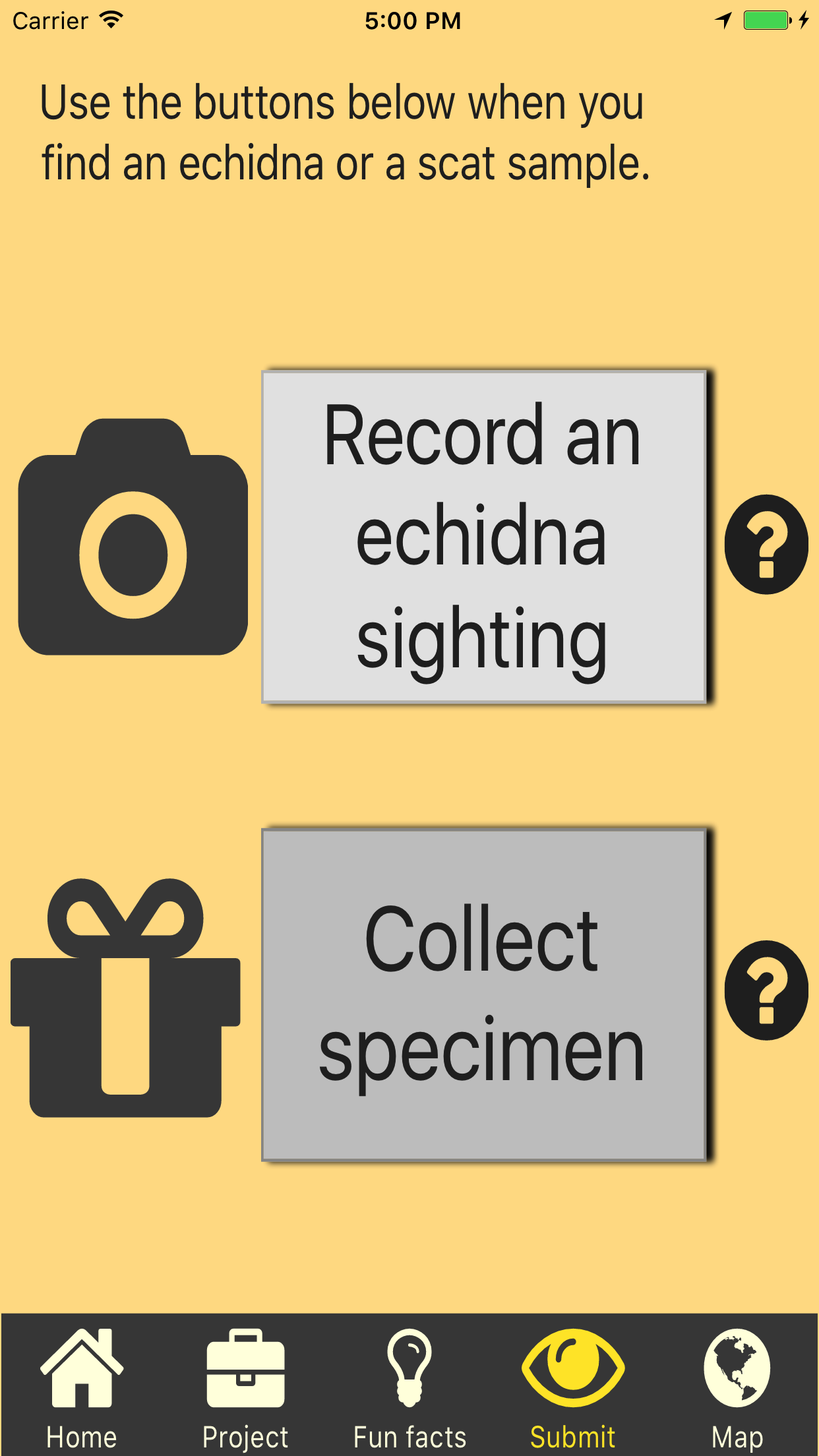 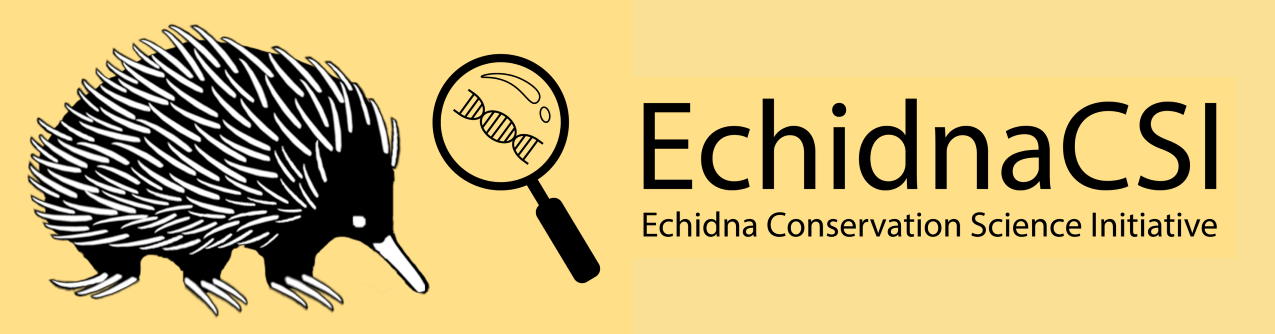 EchidnaCSI
Based on Koala Counter app
ALA / BioCollect integration
2 months design, development, testing, rollout
Noteworthy
Media  Uptake
User registration – Apple change
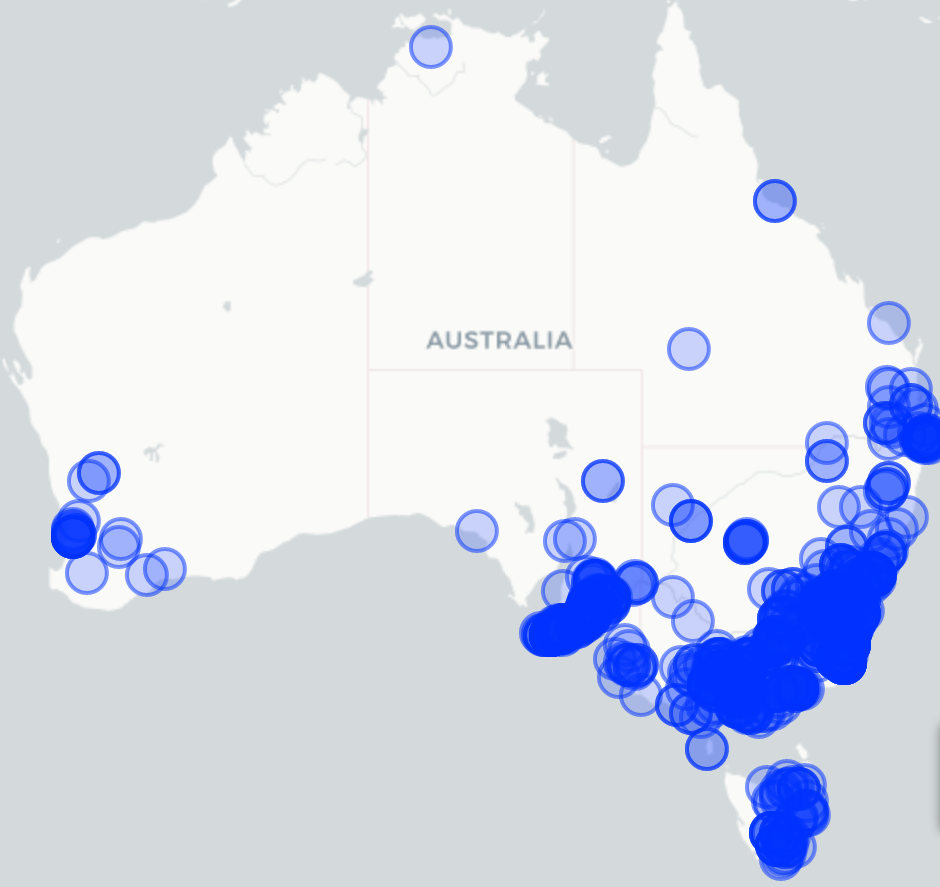 Collaborators: Tahlia Perry, Prof. Frank Grutzner
@alanstenhouse
University of Adelaide
6
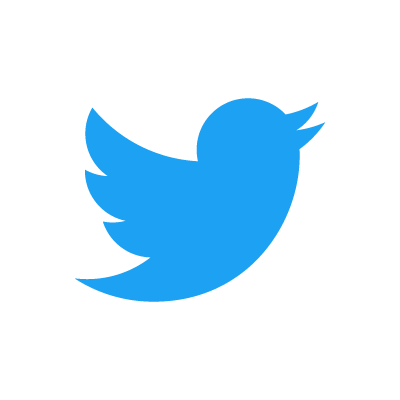 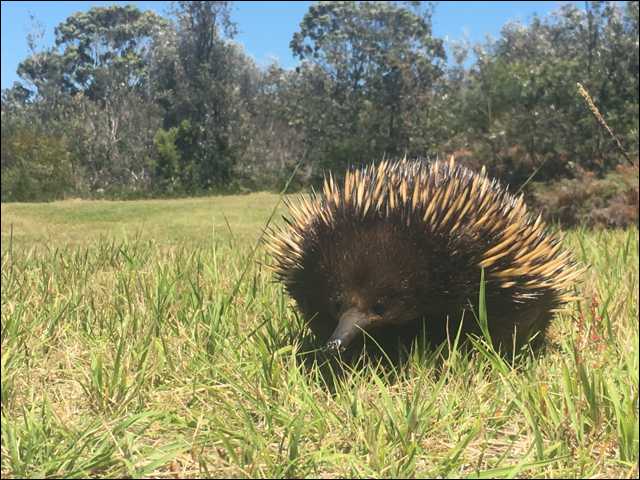 Considerations
Clarity on project requirements - MVP
Partnerships – rewards?
Long-term support?
Can existing tools/apps fulfil requirements?
Integration with other systems?
Development skills range
Tradeoffs
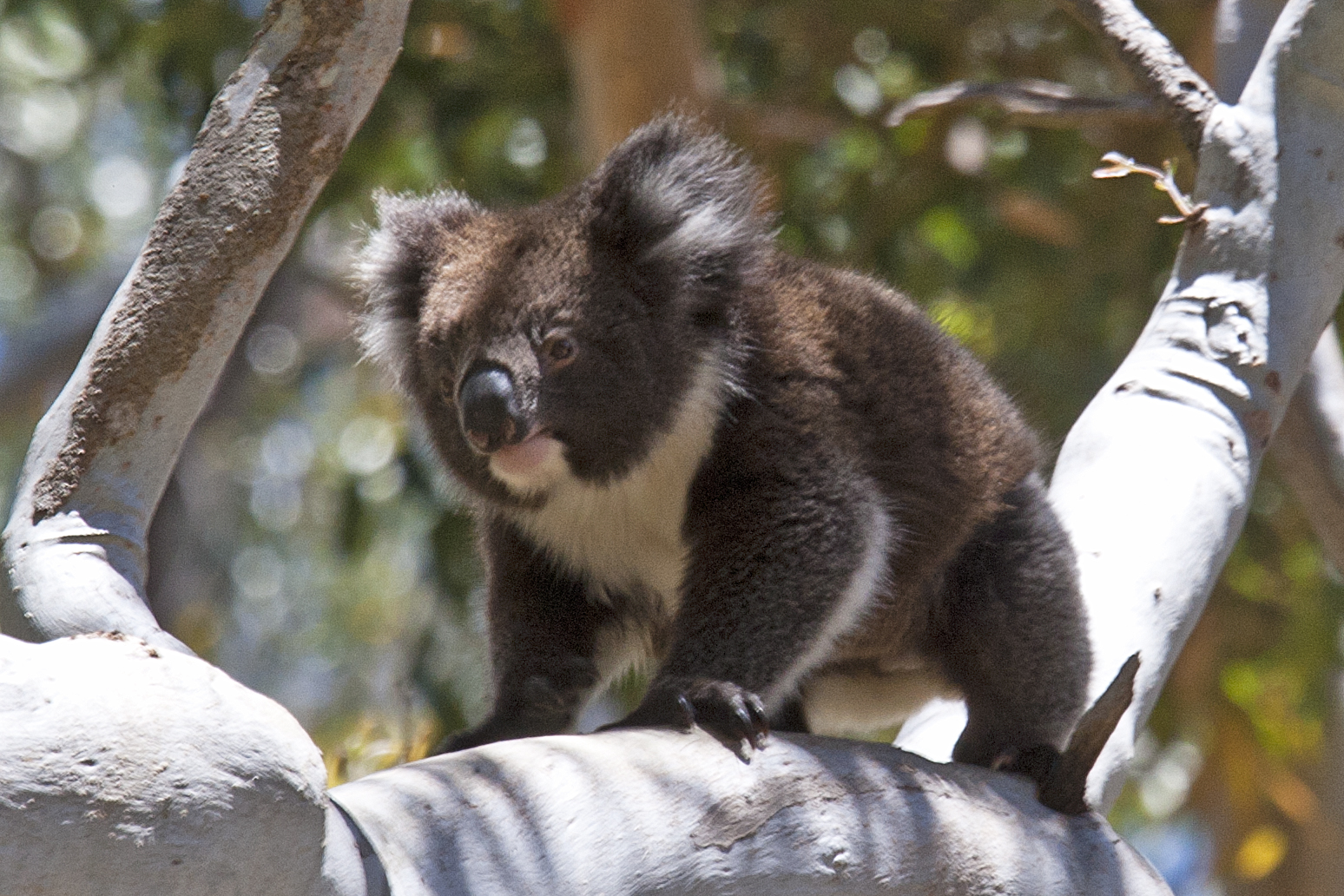 @alanstenhouse
University of Adelaide
7
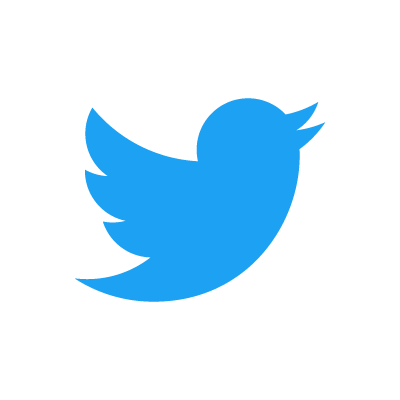 Acknowledgements
Thanks to my PhD supervisors: Prof. Lian Pin Koh and Dr. Philip Roetman
And to my other collaborators, especially Prof. Frank Grutzner & Tahlia Perry
As well as all the enthusiastic contributors to these projects so far!
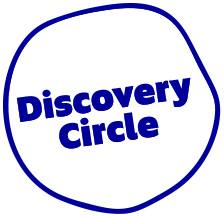 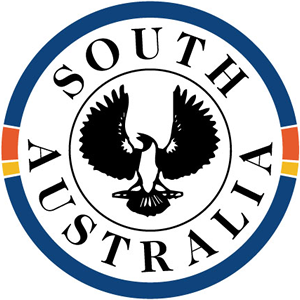 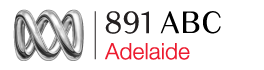 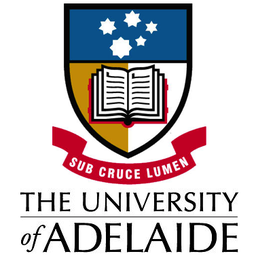 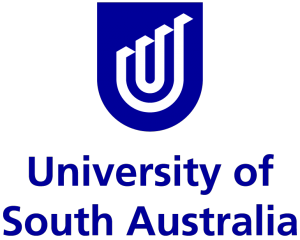 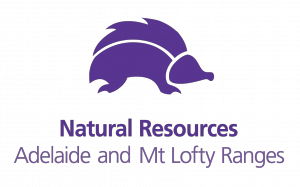 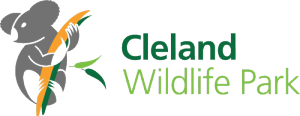 @alanstenhouse
University of Adelaide
8
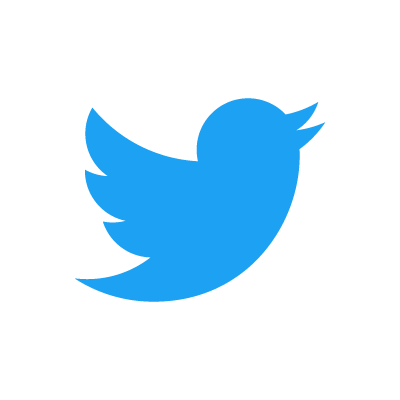